ets tur
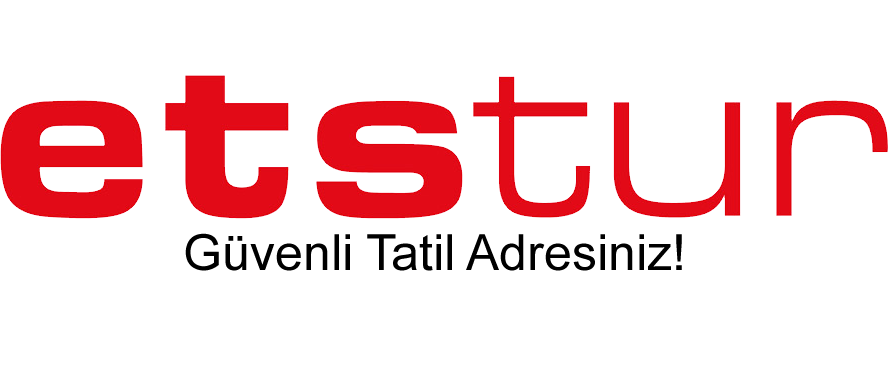 *Ets tur, 1991 yılında Mehmet Ersoy ve Murat Ersoy tarafından paket tur ve otel konaklama hizmetleri vermek üzere kuruldu.
*Ets Ersoy Turistik Servisleri AŞ markası olan Etstur, İstanbul, Kadıköy merkezli bir sehayat tatil acentesi ve tur operatörüdür
ÖDÜLLER
 
 2015 Türkiye'nin En Beğenilen Turizm Şirketi - Capital Dergisi
 2015 İnsana Saygı Ödülü - Kariyer.net
 2014 En İyi Yönetilen İç Pazar Tur Operatörü
 2014 Türkiye'nin En Beğenilen Turizm Şirketi - Capital Dergisi
 2013 Yılın En İyi Rehberlik Hizmetleri - Voyager Dergisi
 2013 S Kalite Ödülü
 2012 Yılın En İyi Rehberlik Hizmetleri - Voyager Dergisi
 2011 S Kalite Ödülü
 2010 Tourism Star Ödülü - Antalya Belediyesi
 2010 S Kalite Ödülü
 2010 Türkiye'nin En Beğenilen Turizm Şirketi - Capital Dergisi
 2010 Tüketici Memnuniyetini İlke Edinen Firma Ödülü - Sanayi ve    Ticaret Bakanlığı
TÜRKİYE’DE TURİZME KATKILARI;
2006: Bağımsız denetim firması ile otel denetimi yapan ilk turizm şirketi
2004: Gölge Misafir uygulaması ile otel denetimleri yapan ilk turizm şirketi
2003: Müşteri Memnuniyet ölçümlemesi yapan ilk turizm şirketi
2003: İlk online otel rezervasyonu uygulaması
2002: Erken Rezervasyon'u ilk uygulayan turizm şirketi
Ets tur’un düzenlediği kültür turları;
Günübirlik Turlar
Safranbolu Turları
Şeb i Arus Konya Turları
Kapadokya Turları
Eskişehir - Kütahya Turları
Ets tur’un düzenlediği yurt dışı turları;
İspanya ve Portekiz Turları
Orta Avrupa ve Almanya Turları
İtalya Turları
Balkan ve Yunanistan Turları
Benelüks, Paris ve Amsterdam Turları
Ets tur’un düzenlediği kişiye özel turlar;
Londra Turları
Paris Turları
Amsterdam Turları
Roma Turları
Atina Turları
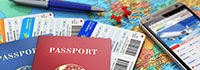 Ets tur’un önerdiği yurt içi oteller;
Uludağ Otelleri
Kapadokya Otelleri
Safranbolu Otelleri
Sapanca Otelleri
Afyon Otelleri
Abant Otelleri
Erzurum Otelleri
Ürgüp Otelleri
İstanbul Otelleri
Ağva Otelleri
Bursa Otelleri
Bolu Otelleri
Antalya Otelleri
İzmir Otelleri
Bodrum Otelleri
Ets tur’un önerdiği yurt dışı oteller;
Paris Otelleri
Barcelona Otelleri
Roma Otelleri
Dubai Otelleri
Prag Otelleri
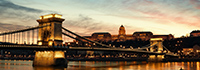 Ets tur gemisinin turları
Mikonos Turları
Santorini Turları
Rodos Turları
Pire Turları
Siros Turları
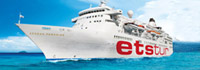 ets tur;
*2014’te Ets tur gemileriyle vizesiz Yunan Adaları’nda 30 Bin’e yakın misafire hizmet vermiştir.
*2013’ten 2014’e geçişte ise yüzde 19’luk büyüme yakalamışlardır.
*2014 yılında toplam da 625 bin kişiye hizmet vermişlerdir.
*2014 yılında yaşanan soma faciası, seçimlerden dolayı yurt dışı talebi olmamıştır ve bu yüzden ETS tur türk tatilcileri değerlendirmişir.